The impact of the MERIT program on re-offending and imprisonment
Don Weatherburn*, Sara Rahman**, Suzanne Poynton**, Stephanie Todd***, Samantha Black***, Tanya Merinda*** & Michael Farrell*
*National Drug and Alcohol Research Centre, **NSW Bureau of Crime Statistics and Research ***NSW Ministry of Health
What is MERIT?
Program type: 
Pre-plea AOD treatment program for defendants in Local Court
The aim of the program is to: 
reduce the harms associated with AOD [alcohol and other drug] use, improve the health and well-being of defendants and reduce their offending (NSW Health: MERIT Model of Care 2022)
Program length: 
Three months 
Treatment options: 
detoxification, pharmacotherapy, residential rehabilitation, counselling, case management and welfare support  
Finalisation: 
Report on progress taken into account in sentencing
How does it work?
Referrals can be made by the defendant, his/her lawyer, the magistrate or the police (rare)
The relevant Local Court MERIT team assess each defendant in terms of:
Risk to self or others
Alcohol and other drug use 
If the team recommends the defendant is suitable for MERIT and the magistrate concurs, the defendant enters the program.
If the defendant is deemed unsuitable or the magistrate opposes placement on MERIT, the case proceeds as a normal prosecution

Further information: https://www.health.nsw.gov.au/aod/programs/Pages/merit-model-of-care.aspx
Who is eligible?
To be eligible for MERIT, a defendant must—
be an adult; 
be released on bail; 
have a demonstrable and treatable drug problem; 
reside where you can participate in treatment programs; 
be charged with a drug-related offence; 
not be facing a strictly indictable offence
not be facing a charge of sexual assault or serious violence; 
provide written and informed consent
Findings from earlier evaluations
Pasey, J., Bolitho, Scantleton, J. & Flaherty, B. (2007): The Magistrates Early Referral into Treatment (MERIT) Pilot program: Court Outcomes and Recidivism. Australian & New Zealand Journal of Criminology, 40(2), 199–217. https://doi.org/10.1375/acri.40.2.199
Key finding: Lower rates of offending among program completers than non-completers
NSW Health (2007). The Magistrates Early Referral into Treatment (MERIT) program: health outcomes. URL: http://www.merit.justice.nsw.gov.au/Documents/MERIT Health Outcomes.pdf.
Key finding: Improvements in health outcomes as defendants progressed through the program
Lulham, R. (2009). The Magistrates Early Referral into Treatment Program. Impact of program participation on re-offending by defendants with a drug use problem. Crime and Justice Bulletin 131. Sydney: NSW Bureau of Crime Statistics and Research.
Key finding: No effect on ITT but evidence of effect among program completers
McSweeney, T., Hughes, C.E. & Ritter, A. (2016). Tackling 'drug-related' crime: Are there merits in diverting drug-misusing defendants to treatment? Findings from an Australian Case Study. Findings from an Australian Case Study. Australian and New Zealand Journal of Criminology, 49(2): 198-220.
Key finding: higher rates of offending among MERIT participants
Limitations with earlier evaluations
Pasey et al. (2007). Completers vs non-Completers (risks selection bias)
NSW Health (2007). No counterfactual 
Lulham (2009). Bivariate probit but questionable instrument (legal representation).
McSweeney et al. (2016). Drug use not included in model for treatment selection + limited controls for risk of reoffending (e.g., no concurrent offence measure, no prior prison measure
The present evaluation
Includes a more extensive set of controls for substance use
Examines a broader range of outcomes
Employs a more rigorous defence against selection bias 
Adjusts for exposure (i.e., time spent in custody)
Employs a much larger sample than previous studies
Data sources
The NSW Bureau of Crime Statistics and Research reoffending database (ROD)

All persons appearing in a Local Court between 2008 and 2017 who:
Had not been charged with a strictly indictable offence
Had not been charged with sexual assault or an offence involving serious violence; 
Appeared in a Local Court where MERIT was available 
Had not had their charge(s) dismissed on mental health grounds  


The NSW Health: MERIT database
The NSW Health APDC: AOD related admissions
The NSW Health EDDC: AOD related admissions
Treatment and control groups
Treatment group: 
All those eligible for MERIT who appeared in a MERIT court between 2007 and 2017, had been referred to and accepted into MERIT, and who had had:
An AOD related ED admission, or an
AOD related hospital admission
Or both
N = 10,294
Control group: 
All those eligible for MERIT who appeared in a MERIT court between 2007 and 2017,who had not been referred to MERIT and who had had: 
An AOD related ED admission, or an
AOD related hospital admission
Or both
N = 391,486
Outcomes and controls
Outcomes
Whether the defendant was convicted of having committed a further offence within 12 months after the referral date (treatment group) or after the sentence date (control group)
Whether the defendant was imprisoned for the offence  
Controls
Sex, age, Indigenous status, offence type, concurrent offences, number of prior convictions, whether imprisoned in the last five years 
Also, whether convicted of a drug trafficking offence, whether convicted of assault, whether convicted of an indictable offence, whether had an OTP episode in the last five years, whether had a treatment (MDS) episode in the last five years, whether on OTP at first court appearance 

Note: OTP = opioid treatment plan, MDS = Minimum Data Set (MDS) for drug and alcohol treatment services (a marker of having had treatment for drug and/or alcohol problems)
Analysis
Approach 1: 2SLS
Tried to carry out a residualised IV analysis (a la Dobbie, Goldin & Yang 2018)
Allocation of cases to magistrates not random conditional on court and time fixed effects
Augmented inverse probability of treatment weighting (AIPW)
Essentially a method for matching treatment subjects with control subjects in terms of factors likely to result in treatment
General approach
Ran a series of crosstabs to identify correlates of treatment, re-offending and imprisonment
Ran logistic regression models to identify independent correlates of treatment, reoffending and imprisonment
Included significant predictors in the AIPW analysis
Checked covariate balance and propensity score overlap
Sample description
Sample description
Unadjusted outcomes by treatment status
Bi-variate relationships with reoffending within one year
Bi-variate relationships with reoffending within one year
Bi-variate relationships with acceptance into treatment
Bi-variate relationships with acceptance into treatment
Odds ratios and confidence intervals for one year re-offending model
Odds ratios and confidence intervals for imprisonment model
AIPW results: re-offending at 12mths
AIPW results: imprisoned
So much for the good news, now for the bad…….
Propensity score overlap
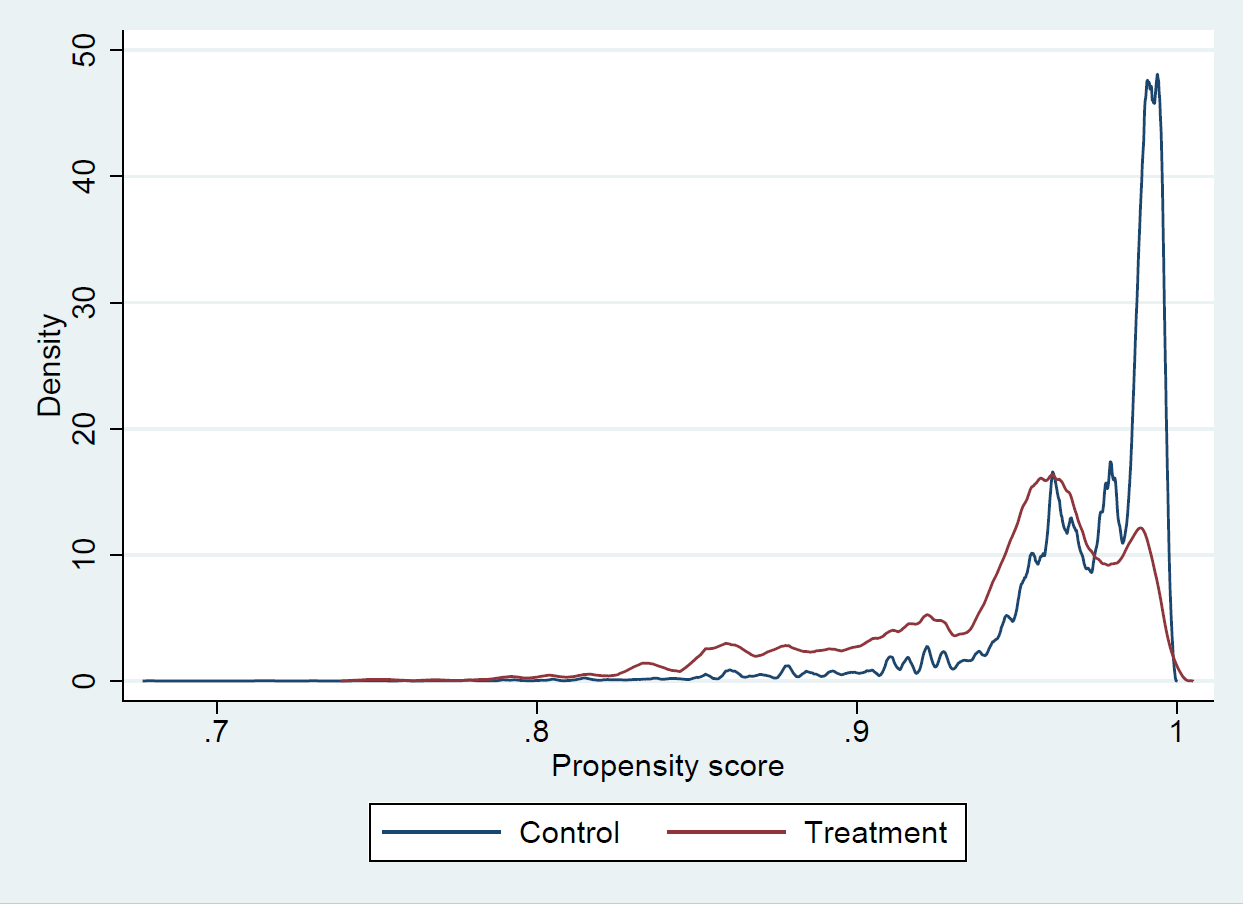 Covariate balance
Overidentification test for covariate balance
      H0: Covariates are balanced
      
               chi2(17)     =  277.97
               Prob > chi2  =   <0.001
Conclusions
Treatment appears to reduce re-offending and imprisonment
Lack of covariate balance makes this conclusion uncertain
Issues yet to resolve:
What really drives treatment entry?
Does treatment affect some subgroups but not others?
Are some treatments better than others?
Are some treatment teams better than others?
Key policy implication: None (this is a work in progress)
Key take home message: Talk to the evaluator before rolling out a program